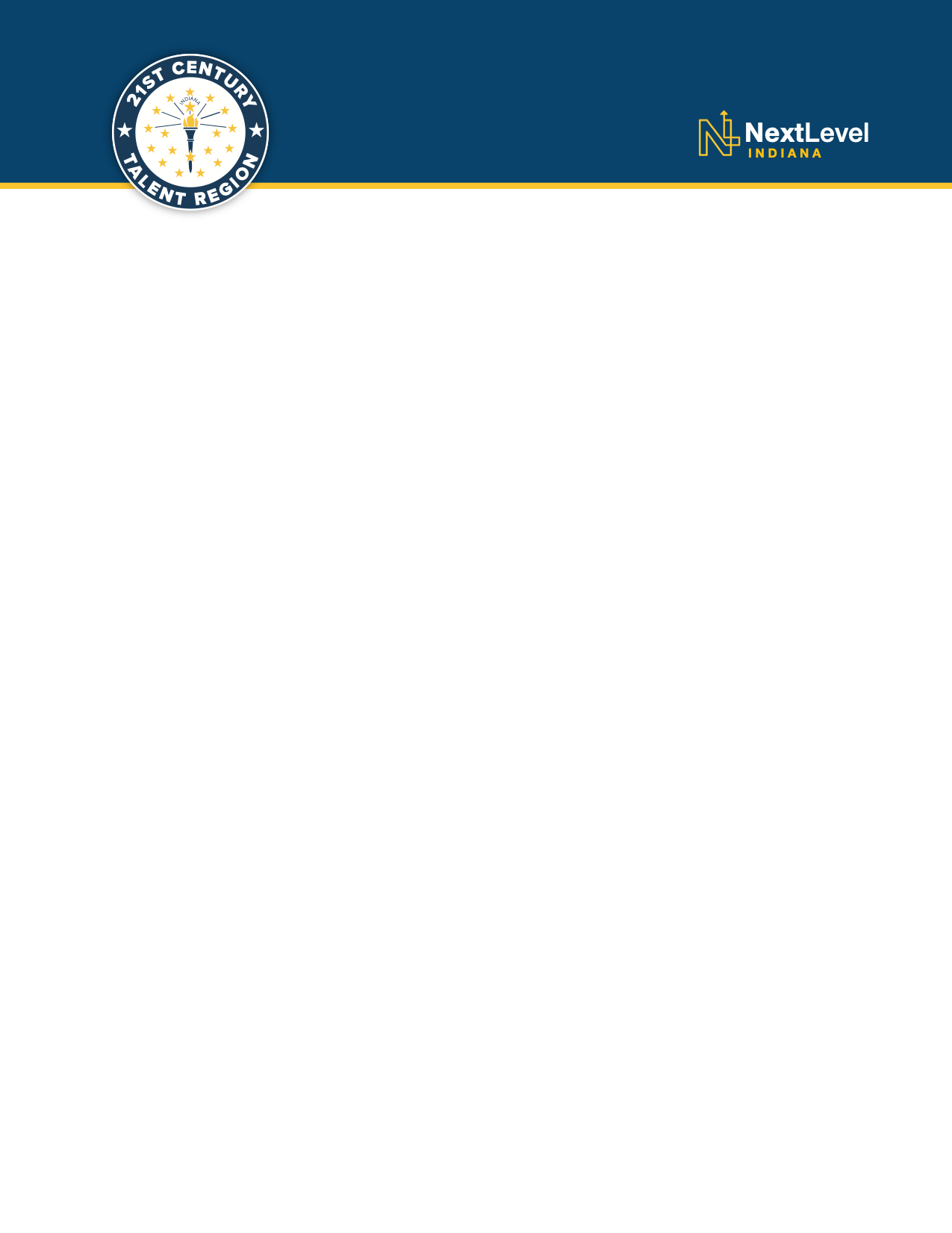 INDIANA OFFICE OF CAREER CONNECTIONS AND TALENT
Blair Milo
Secretary for Career Connections and Talent
State of Indiana